Nerve Cells and Nerve Impulses
Stephanie Harefa
Aldi Setyawan
Bimo Ajie
Jihan Marwa
Gardani Praditya
Anatomy Of Neurons and Glia
Neurons : menerima & mengirimkan informasi ke sel-sel lainnya.
+/- 100 miliar (Williams & Herrup, 1988). 
Jumlah neuron bervariasi antar individu.
Tahun 1800 : Cajal mengembangkan metode pewarnaan baru yang dapat menunjukkan adanya pemisah antara ujung-ujung serat neuron.
Tahun 1900 : Otak tersusun atas sel-sel yang berdiri sendiri.
The Structures of an animal cell
Pada dasarnya sel neuron pada manusia 100% termasuk/tergolong struktur sel hewan.
Glia ( Neuroglia)
Salah satu penyusun utama sistem saraf lainnya. 
Tipe-tipe: astrosit, mikroglia, Oligodendrosit. dan sel Sel Schwann.
Astrosit                                       Mikroglia
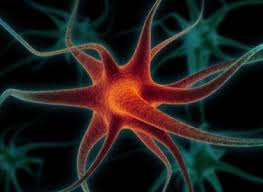 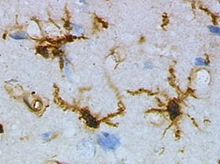 Struktur Neuron
Neuron memiliki 2 tipe :
-. Neuron Motorik : Sel yang membawa  
   informasi dari sistem saraf pusat ke otot dan 
   kelenjar. 
-. Neuron Sensorik : Sel yang mengirimkan sinyal 
    dari bagian tubuh ke sistem saraf pusat
Neuron memiliki 3 komponen :
-.  Dendrit : Merupakan  Cabang yang khusus   
    menerima Stimulus dari Sel Epitel Sensorik.
-. Soma : Soma ( Badan Sel ) memiliki panjang   
   mulai dari 0,005 mm sampai dengan 0.1 mm terpanjang.
-. Akson : Merupakan cabang tunggal yang hanya menciptakan atau menghantarkan implus ke sel lainnya (sel saraf , sel otot dan sel kelenjar ).
Neuron dibagi menjadi 3 sel: 
-. Sel motorik
-. Sel sensorik
-. Sel intermediet
The blood-brain barrier
Blood-brain barrier (saraf darah otak) : Penghalang berupa dinding kapiler dalam otak yang memisahkan darah dari jaringan otak.
Apa itu saraf darah otak.
Cara kerja saraf darah otak.
Mengapa semua organ tidak memiliki sel saraf darah otak.
The Action Potential
Membran Plasma Sel
Proses
Sebab
ALL-OR-NONE
Refactory Period
Refakter Absolut: Setiap potensial aksi diikuti oleh periode refrakter, yang dapat dibagi menjadi periode refrakter absolut
Refakter Relatif: Bahkan setelah cukup banyak saluran menimbulkan refakter relatif
Propagation
Menurut Alan Hodgkin: Potensi Aksi yang dihasilkan di bukit akson merambat sebagai gelombang sepanjang akson.
Local Neurons
Neuron lokal : Neuron – neuron hanya	bertukar informasi 	dengan neuron lain

 Graded Potensials : Sejumlah neuron memiliki 								akson pendek.